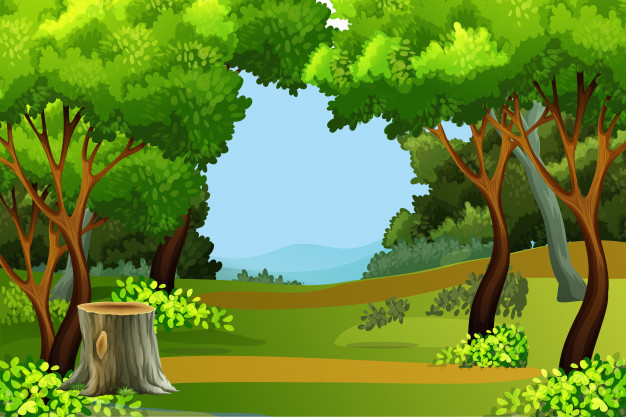 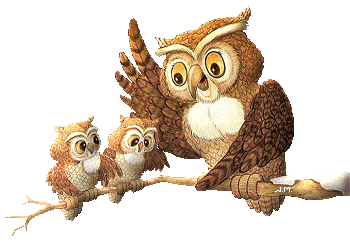 LESNÉ SPOLOČENSTVO
PRÍRODOVEDA pre 4.ročník
UŽ VIEME, ŽE...
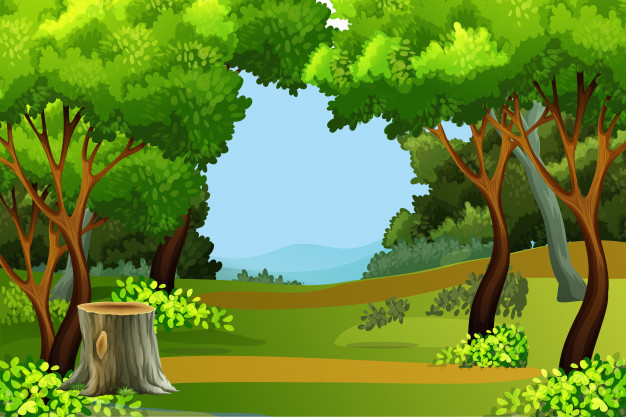 ... rastliny, živočíchy aj huby potrebujú pre svoj život základné životné podmienky. Sú to:
vzduch
teplo
svetlo
voda
pôda
Rastliny, živočíchy a huby, ktoré potrebujú podobné životné podmienky, vytvárajú prírodné spoločenstvá.
Rozoznávame tieto prírodné spoločenstvá:
3. spoločenstvo polí
2. spoločenstvo lúk
4. vodné spoločenstvo
1. lesné spoločenstvo
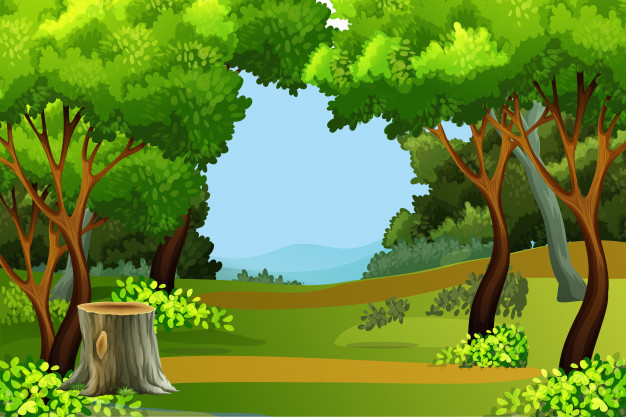 LESNÉ SPOLOČENSTVO
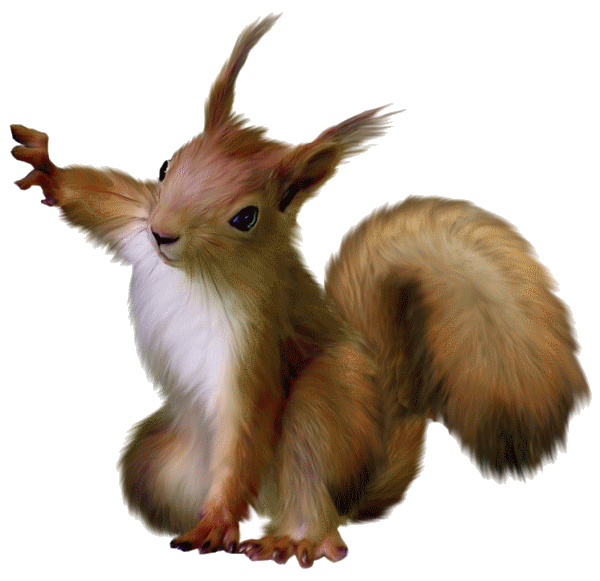 A) Aké slová Ti napadnú, keď počuješ slovo les. Napíš slová do obrázkov listov.
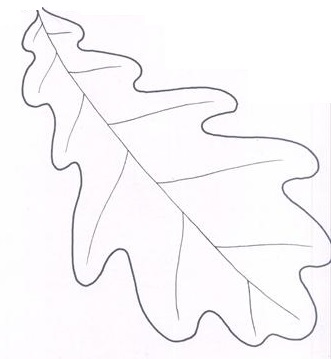 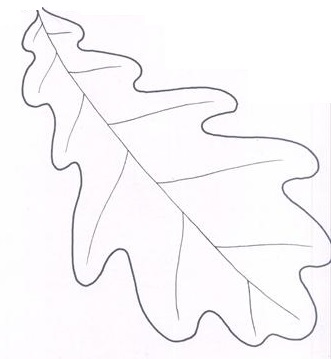 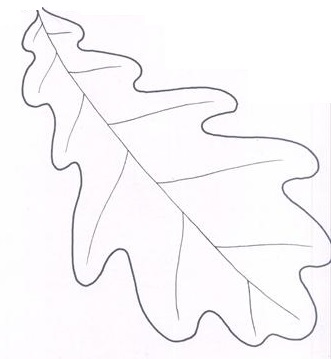 čistý vzduch
zvieratá
napr.stromy
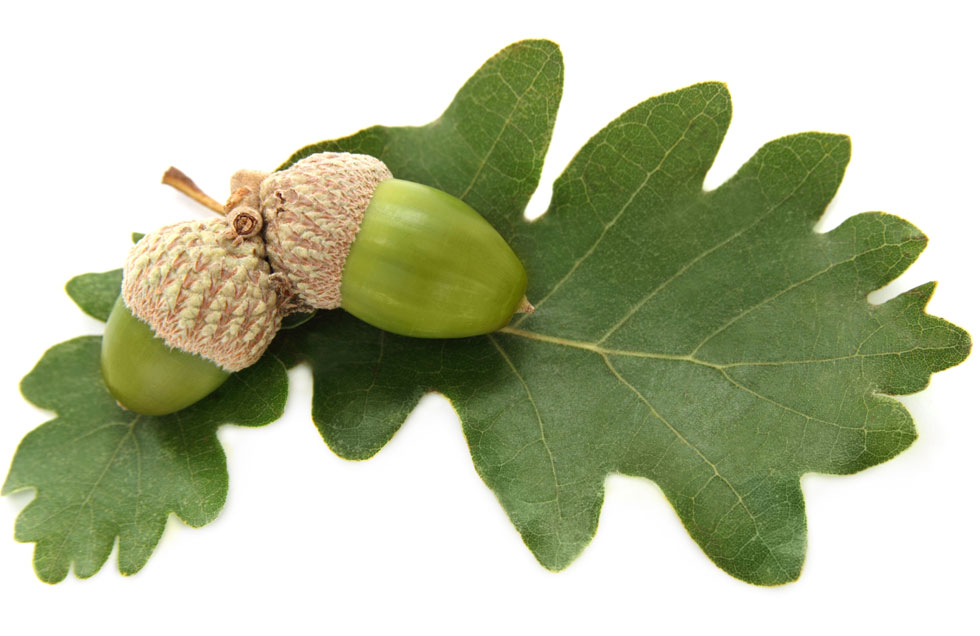 B) Porozmýšľaj a vymenuj, ktoré rastliny, živočíchy, huby, ale i časti neživej alebo odumretej prírody môžeš nájsť alebo vidieť v lese. Pomôž si obrázkom v pracovnej učebnici na str. 68.
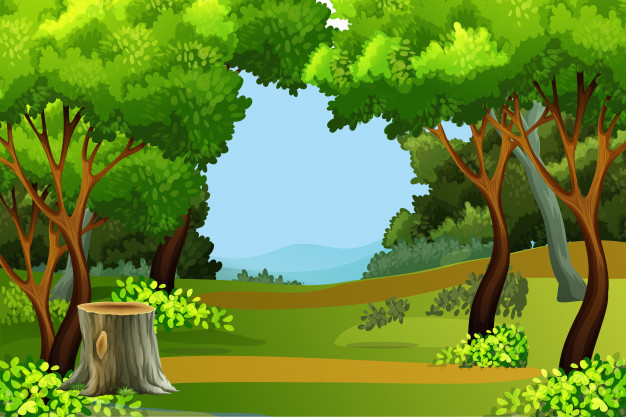 LESNÉ SPOLOČENSTVO
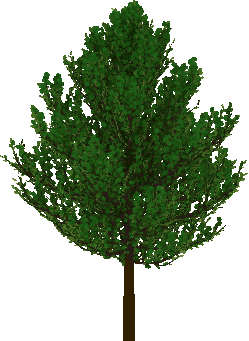 ZÁPISNÍK DETEKTÍVOV

Lesné spoločenstvo je prírodné spoločenstvo rôznych 
    stromov, krov, bylín, húb a živočíchov. 
Predstavitelia lesného spoločenstva žijú vo 
    vzájomných vzťahoch. 
Každý člen lesného spoločenstva je dôležitý a má 
      význam pre ostatných. 
      Napríklad, ak vyhynie určitý druh rastlín, môžu 
      vyhynúť aj živočíchy, ktoré sa živia len ním.
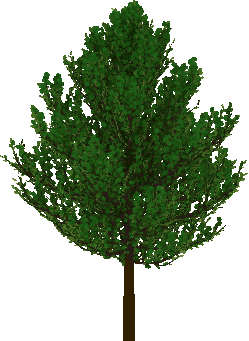 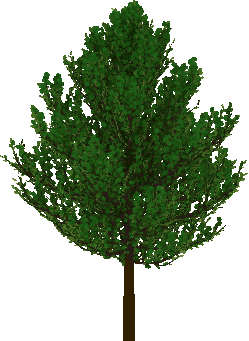 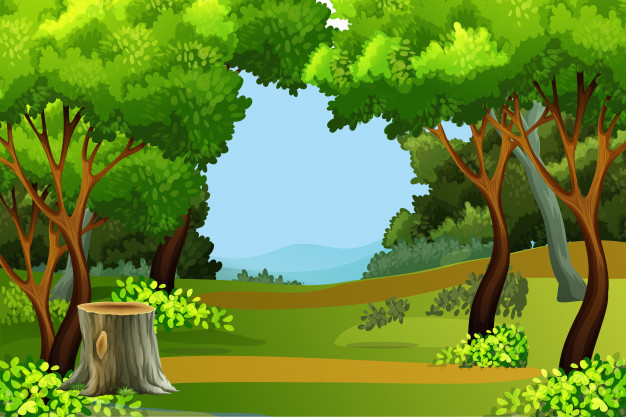 ŠTVORSMEROVKA
Nájdi v štvorsmerovke názvy rastlín a živočíchov (15 slov), ktoré rastú a žijú v lese.
Pracovná učebnica str. 69.
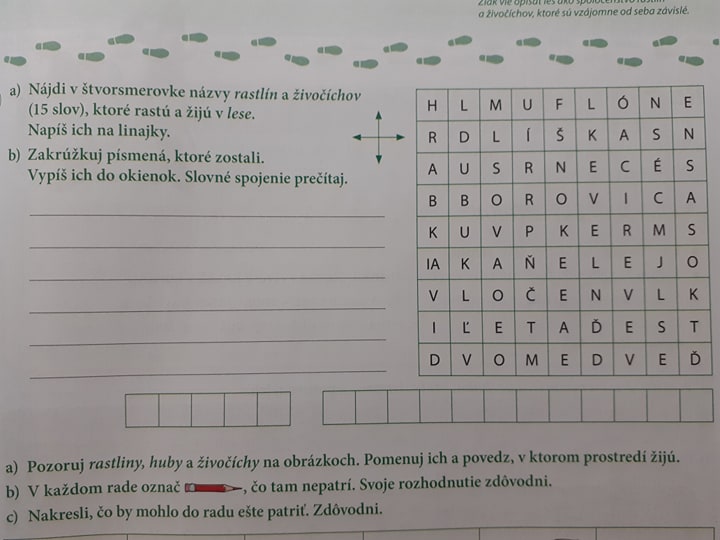 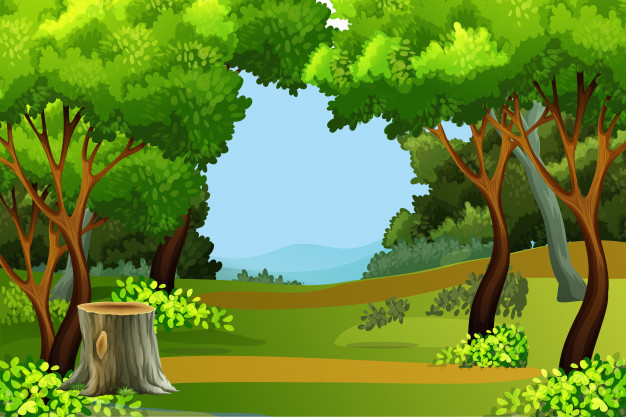 POSTUPNE BUDEME POZNÁVAŤ
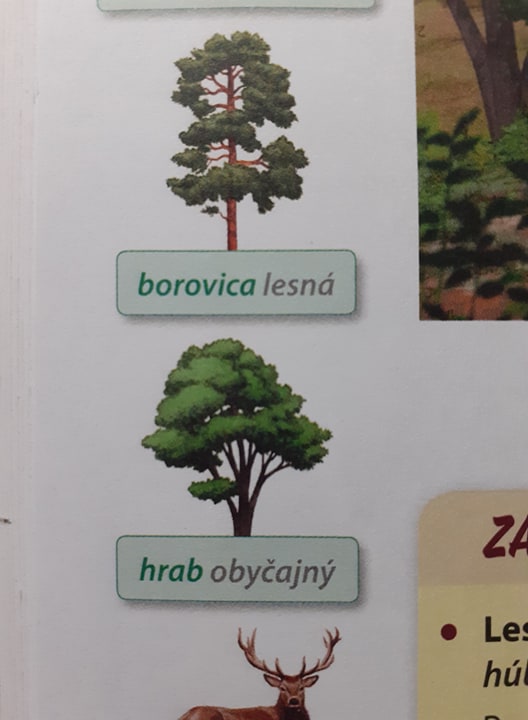 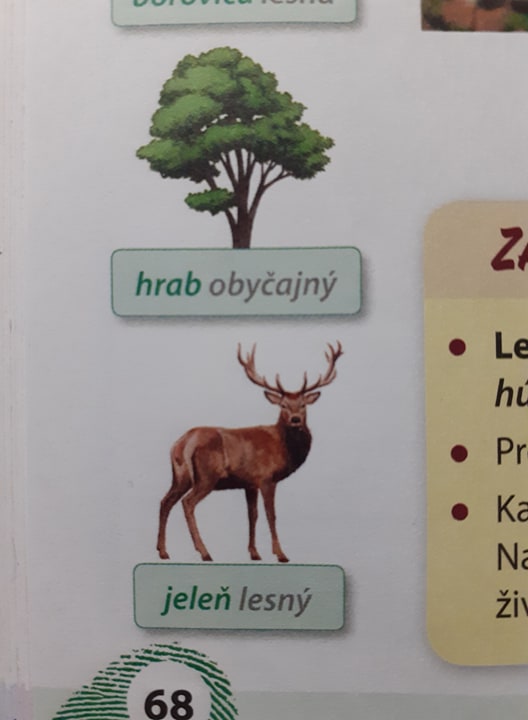 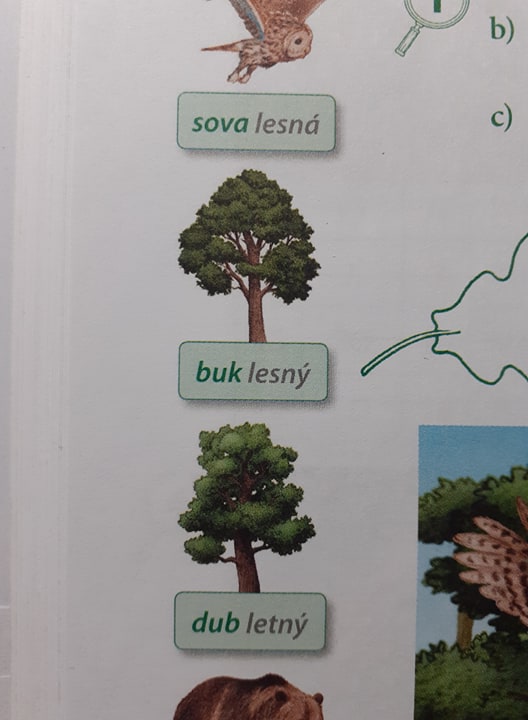 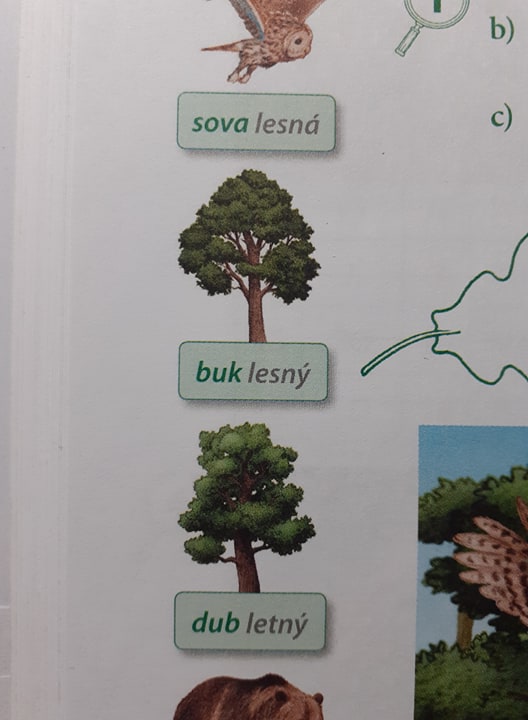 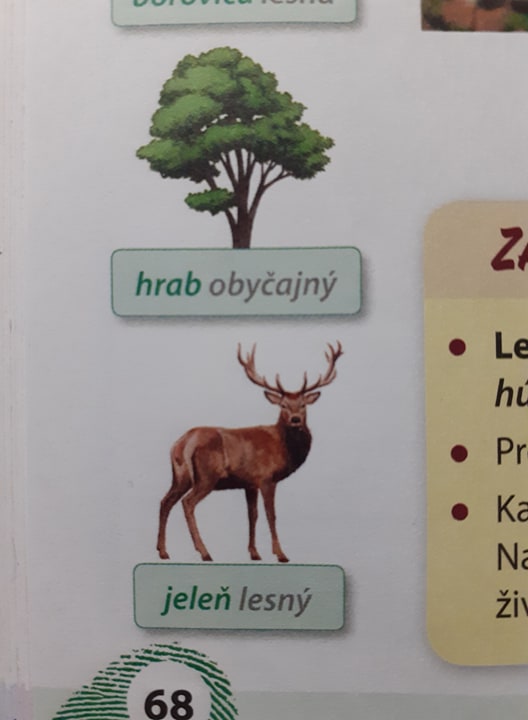 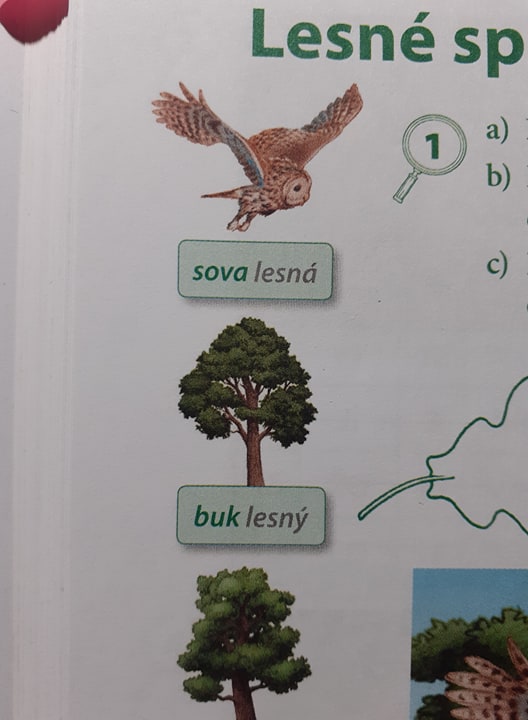 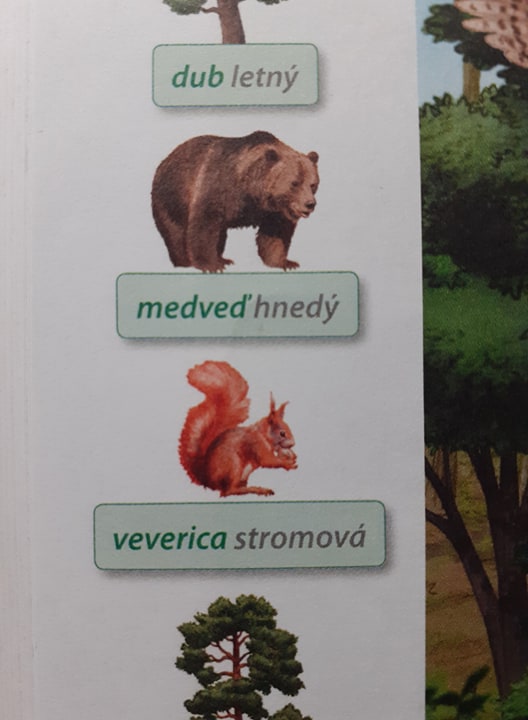 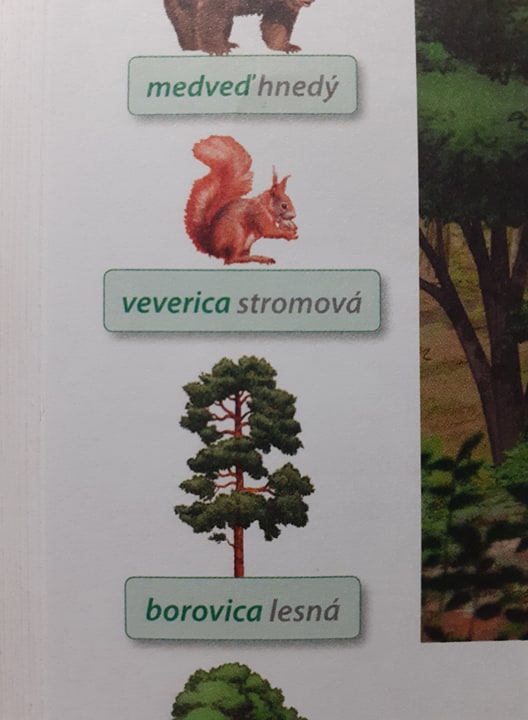 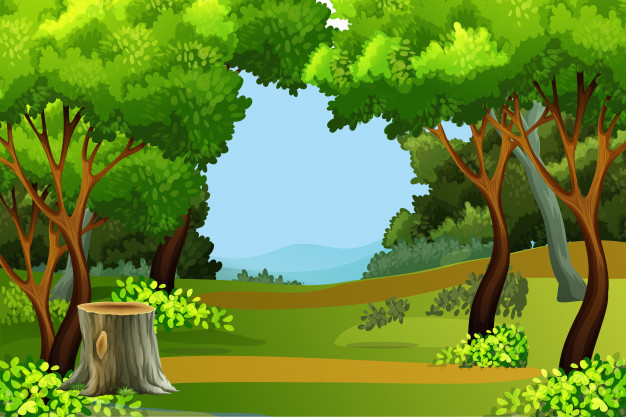 VIEM AJ TOTO?
Mediznárodný deň lesov 2020 – 21. marca
21. marec ako Medzinárodný deň lesov je oslavovaný od roku 2012
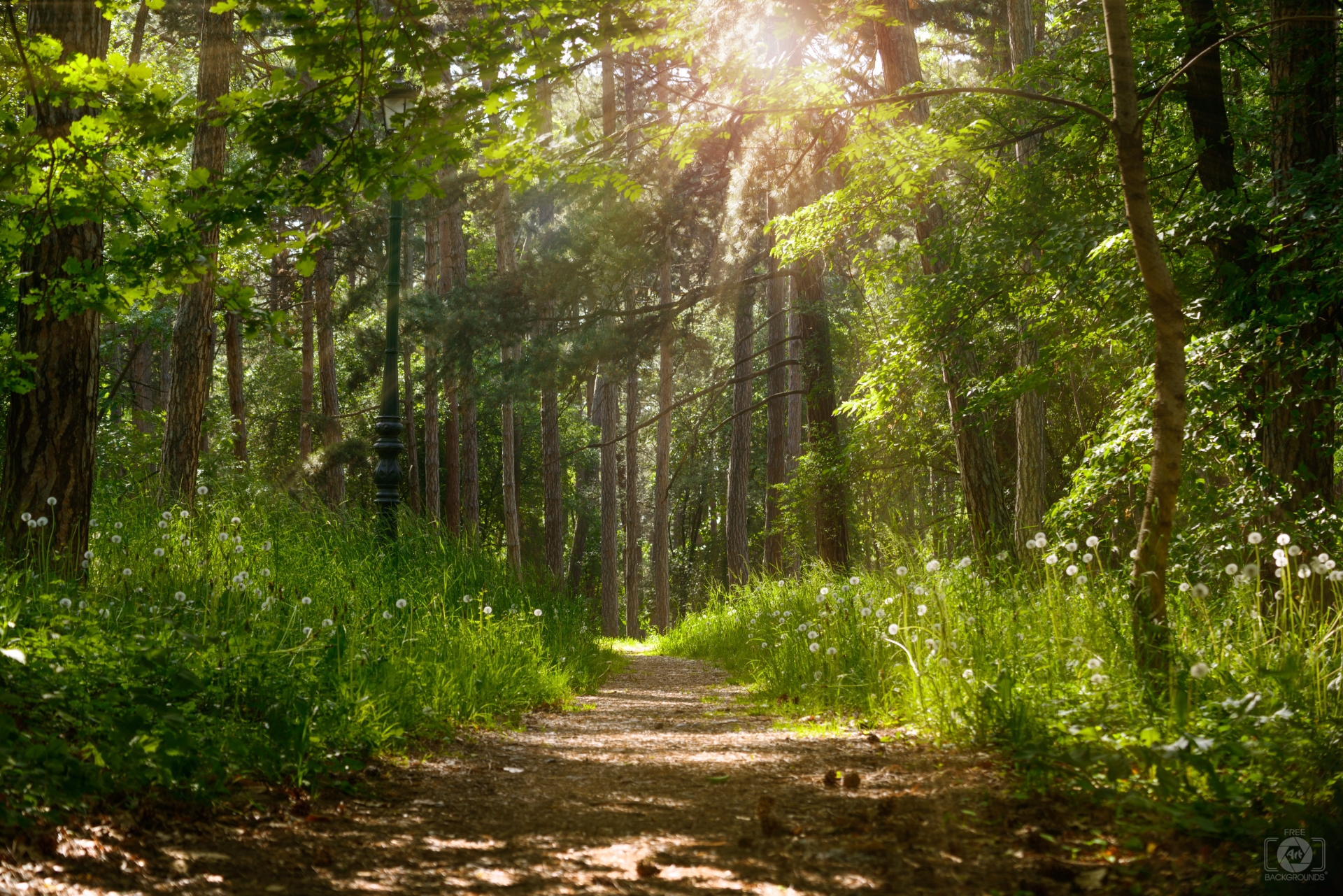 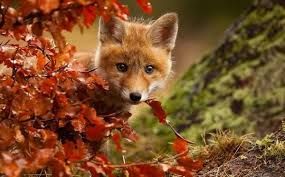 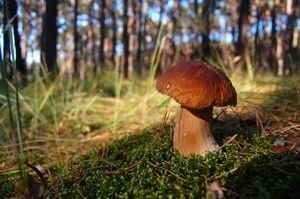 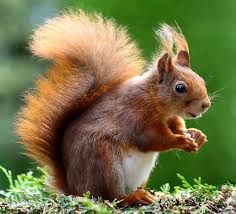 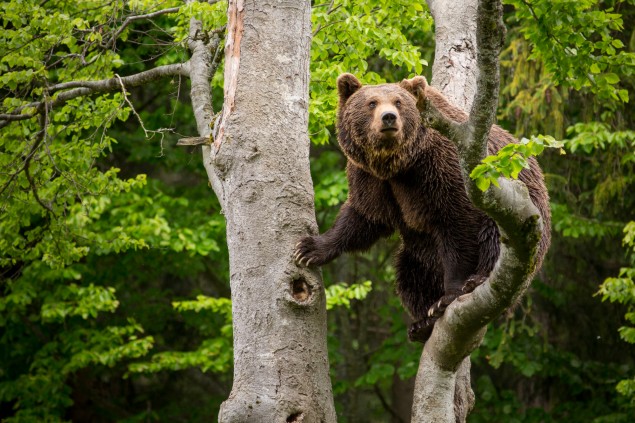 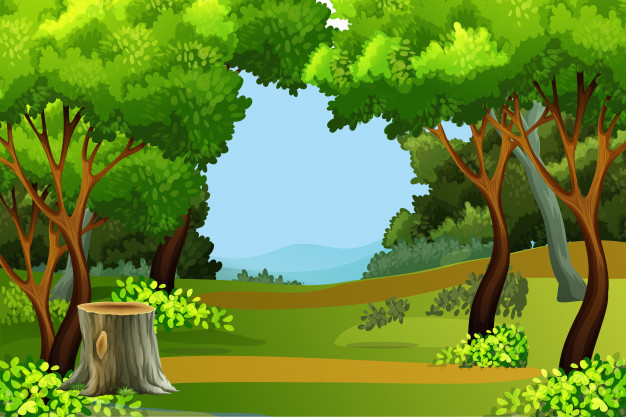 PUSTI SI KRÁTKE VIDEO- nezabudni zapnúť zvuk :)
KLIKNI 
NA 
LINK
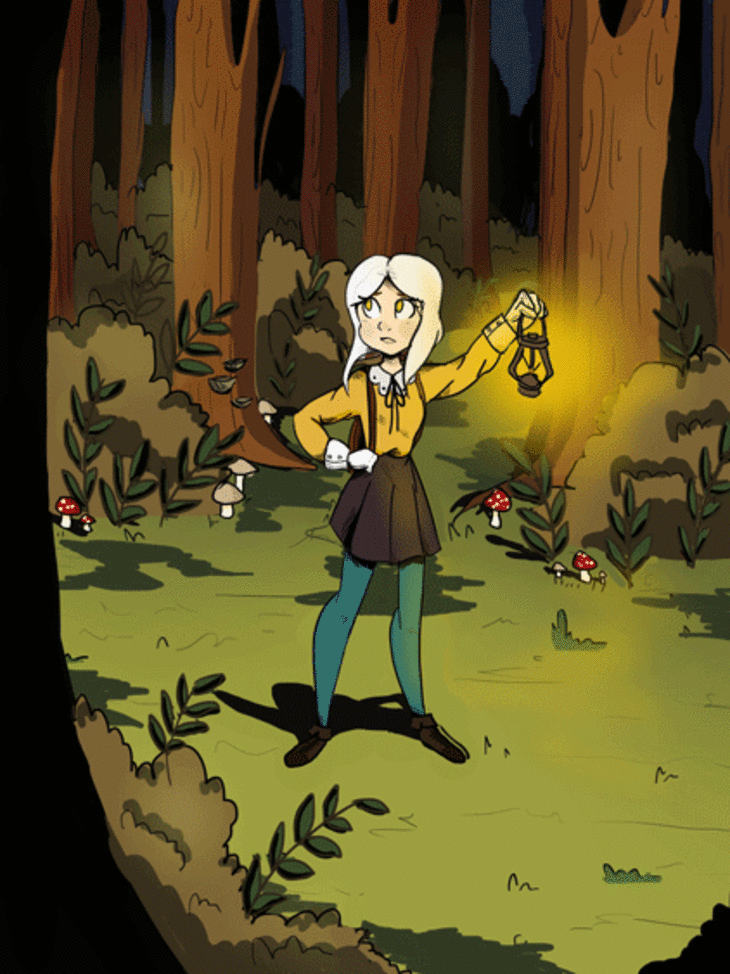 https://www.youtube.com/watch?v=z2XNsqNKN2Y
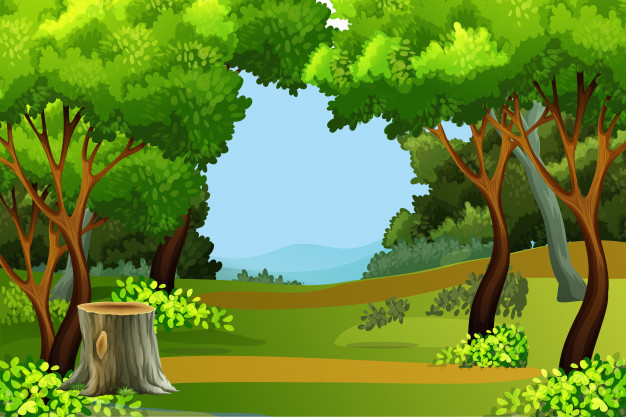 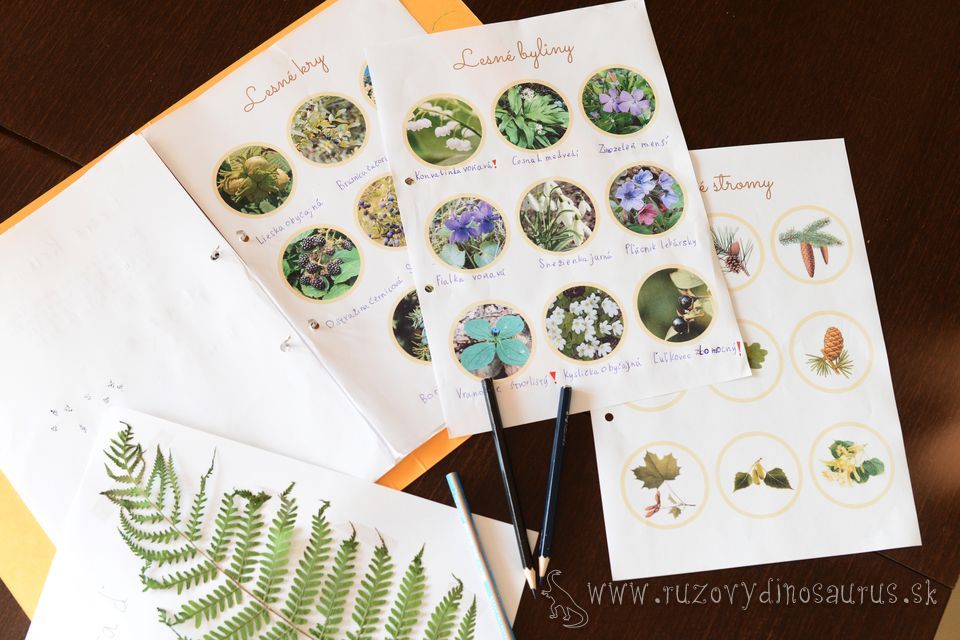 PROJEKT
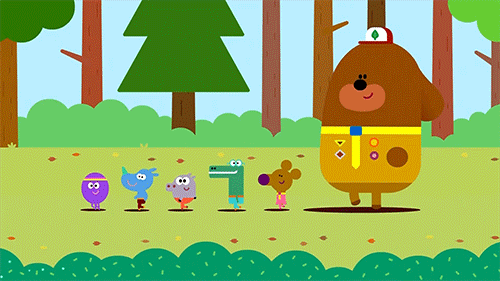 Priprav si pre svojich spolužiakov projekt.Téma: Na prechádzke lesomProjekt by mal obsahovať:  1. niekoľko zaujímavých informácií o rastline alebo živočíchovi patriaceho do lesného spoločenstva   2. obrázok   3. na začiatku projektu vymysli a napíš hádanku alebo báseň o tejto rastline alebo živočíchovi – môže byť aj vtipná      !!! Môžeš si vybrať z rastlín a živočíchov, ktoré máš v učebnici alebo ktorékoľvek iné patriace do tohto spoločenstva 
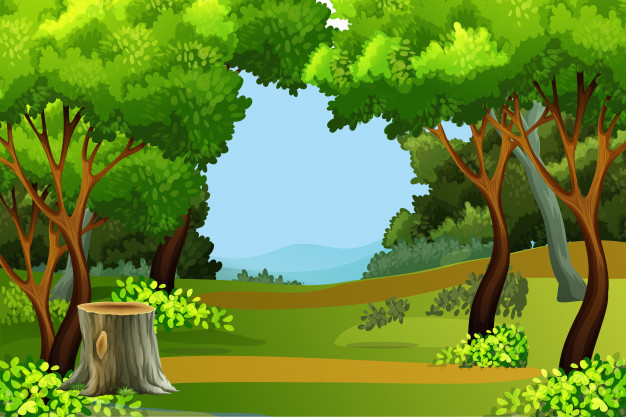 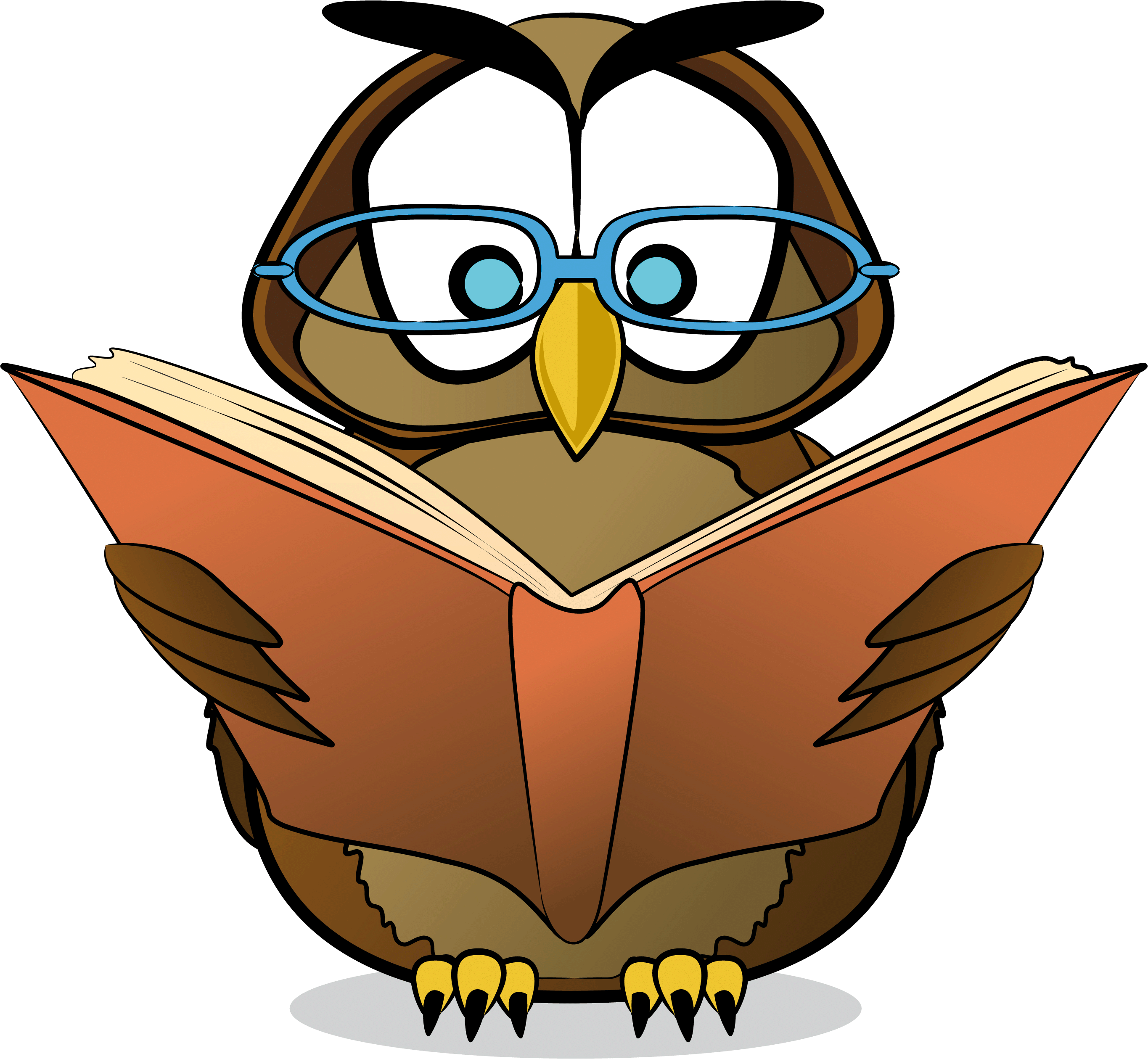 ĎAKUJEM ZA POZORNOSŤ
TEŠÍM SA, AKÝ PROJEKT SA TI PODARÍ VYMYSLIEŤ 
Nezabudni sa naučiť všetky nové informácie o lesnom spoločenstve. Nabudúce pokračujeme! 